WWI-Political Cartoons
Chapter 11-The First World War (Exam)
WWI Military Deaths-Pie Chart
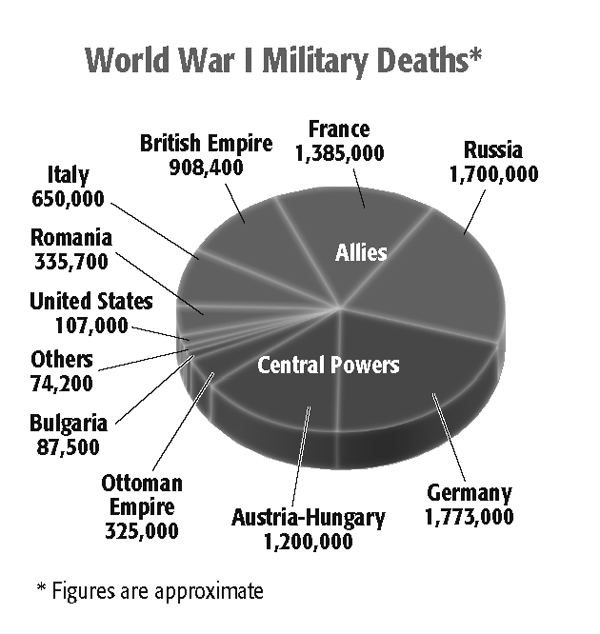 The Alliance System-Political Cartoon
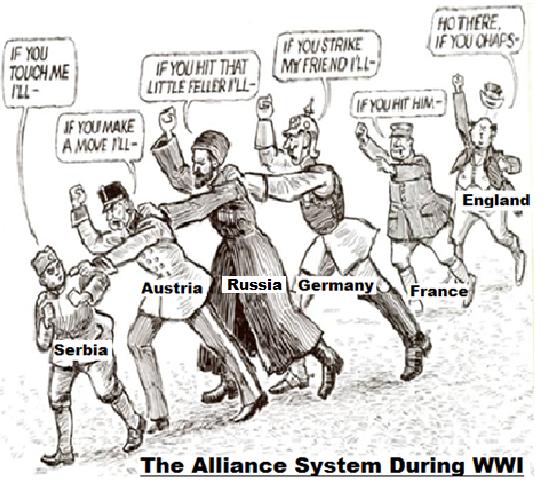 League of Nations-Political Cartoon
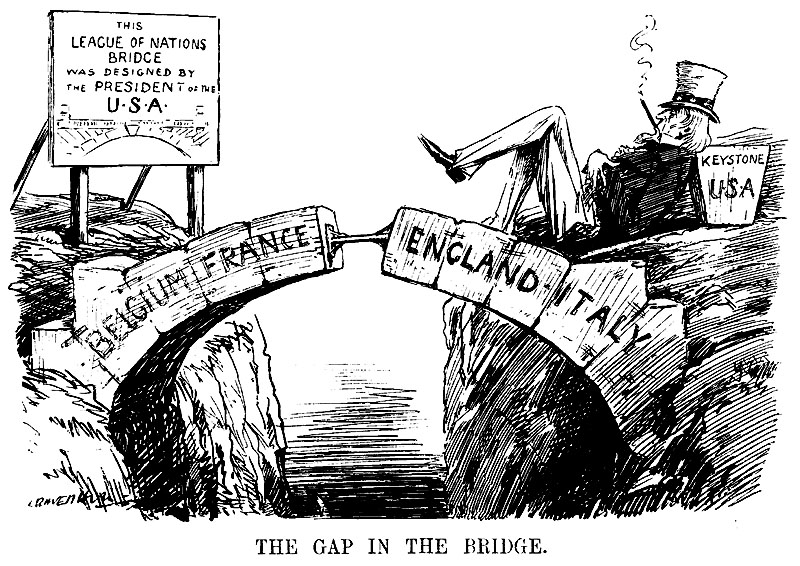 The Zimmerman Note
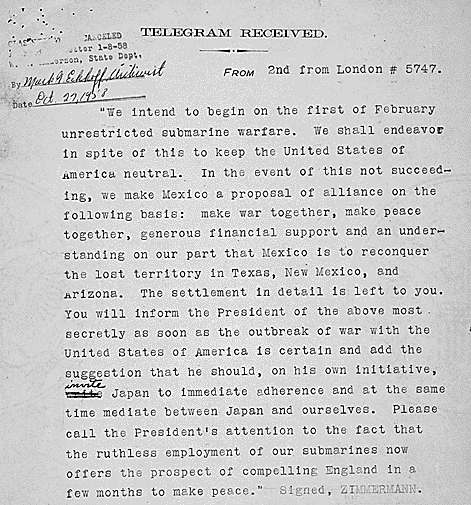